Neural Coding (contd.)
CS786
January 21st 2022
Vector Coding
An organism’s sensory apparatus uses vector coding as a representation of its inputs.  
Semi-local coding, since the components of a conjunctive concept are localized to individual neurons.
A particular color, flavor, sound, etc. =  a vector of receptor states (not a single receptor state).
Combinatorics: nk possible vector states, k = # receptors, n = # possible receptor states.  Note: n > 2 in many cases.
The fact that humans are much better at disciminating sensory inputs than actually describing them illustrates the relative density of sensory vector space -vs- the sparseness of language.
0.1
0.8
0.2
0.9
``Tyrkisk 
   Pebel´´
Sour
Salty
Tongue
Bitter
Sweet
Comparison of Coding Forms
Compact Representation:  Local (NO!), Distributed (YES!)
Graceful Degredation (Code works when a few neurons are faulty): Local (NO!), Distributed (Yes- due to redundancy).
Binding Problem (How to represent two concepts that occur simultaneously): Local (EASY! - two active nodes), Distributed (HARD - but may be possible by quick shifts back and forth between the 2 activation patterns)
	In more complex animals, all 3 coding forms are probably present, with local for the most salient concepts for that organism.
Species-Specific Saliency
The key stimuli for an organism are often locally or semi-locally encoded, with direct connections from the detector neuron(s) to a motor (action-inducing) neuron.
The movement of this simple pattern
ressembles a hawk and scares small chickens.
The movement of the reverse pattern
ressembles a goose and elicits no response
from the chicks.
Fish Dinner
Three-spined sticklebacks respond to these simple stimuli:
But not these:
Salient feature: Red belly!
Brain
Output vector of desired muscle
activation levels
Input vector
Muscles
Senses
Sensorimotor Coordination: Mapping Sensations to Actions
Intelligent Physical Behavior: Performance of the proper motor movements in response to the current sensory stimuli.
A large and well-defined brain is just evolution’s latest and highest achievement in sensorimotor coordination, not its earliest or only example…Churchland, pg. 95-6
Vector processing: Transformation of sensory input vectors into motor output vectors
Coordinated Behavior: Proper sequence of muscle-activations = proper trajectory in output-vector space.
XC Ski
Walk
Run
Mapping Thoughts to Actions in the Brain
The cerebellum, which controls a good deal of motor activity, has a feed-forward structure with few backward (i.e., recurrent) connections.
The cerebrum sends commands to initiate action, which are fed forward from mossy to granule to parallel to Purkinje and out to motor neurons.
Parallel Fibers
*Arrows denote
signal direction
Granule
Cell
Purkinje
Cell
Thought
Cerebral
Neocortex
Mossy 
Fiber
Climbing
Fiber
To motor
cortex (Action!)
From inferior
olive
Pyramidal Cells
A
B
Motor Neurons
Distributed Coding in the Motor Cortex
Cortical area # 4 = The Motor Cortex (M1)
Pyramidal cells in M1 get inputs from the cortex & thalamus; they send outputs to motor neurons.
But pyramidals => motor neurons is an N-N mapping.
So during any particular movement, MANY pyramidal and motor neurons are firing. I.e. Movement coding is DISTRIBUTED across the pyramidal cells.
A
B
Firing Rate
Motion Angle
Inputs
Outputs
Associative-Memory Networks
Input: Pattern (often noisy/corrupted)
Output: Corresponding pattern (complete / relatively noise-free)
Process
Load input pattern onto core group of highly-interconnected neurons.
Run core neurons until they reach a steady state.
Read output off of the states of the core neurons.
Output: (1 -1 1 -1 -1)
Input: (1 0 1 -1 -1)
wi
wj
wk
Distributed Information Storage & Processing
Information is stored in the weights with:
 Concepts/Patterns spread over many weights, and nodes.
  Individual weights can hold info for many different concepts
Hebb’s Rule
Connection Weights ~ Correlations
``When one cell repeatedly assists in firing another, the axon of the first cell
develops synaptic knobs (or enlarges them if they already exist) in contact
with the soma of the second cell.” (Hebb, 1949)
In an associative neural net, if we compare two pattern components (e.g. pixels) 
within many patterns and find that they are frequently in:
   a) the same state, then the arc weight between their NN nodes should be positive
   b) different states, then arc weight between their NN nodes should be negative
Matrix Memory:

    The weights must store the average correlations between all pattern components
across all patterns.  A net presented with a partial pattern can then use the correlations
to recreate the entire pattern.
Correlated Field Components
Each component is a small portion of the pattern field (e.g. a pixel).
 In the associative neural network, each node represents one field component.
 For every pair of components, their values are compared in each of several patterns.
 Set weight on arc between the NN nodes for the 2 components ~ avg correlation.
a
a
??
??
b
b
Avg Correlation
wab
a
b
Hopfield Nets in the Brain
The cerebral cortex is full of recurrent connections, and there is solid evidence for Hebbian synapse modification there.  Hence, the cerebrum is believed to function as an associative memory.

Flip-flop figures indicate distributed hopfield-type coding, since we cannot hold both perceptions simultaneously (binding problem)
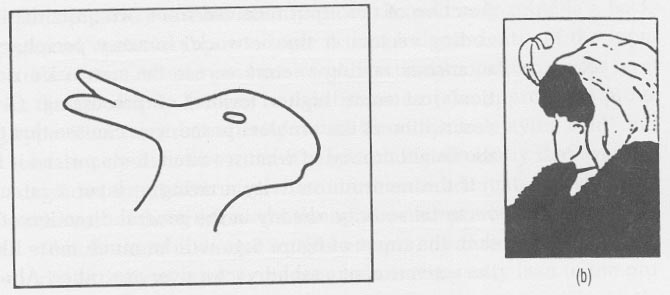 H
E
G
F
D
A
B
C
Closer(C,D)
Closer(H,G)
Closer(G,H)
Excitatory
Inhibitory
Closer(A,B)
Convex(A)
Showing(G)
Convex(G)
Hidden(G)
The Necker Cube
Which face is
closer to the viewer?
BCGF or ADHE?
Only one side of the
(neural) network can
be active at a time.
Steven Pinker (1997) “How the Mind Works”, pg. 107.
+2
X
Y
.5
.5
1
+6
1
A
-.5
-.5
+1
and
and
-.8
-.8
H
+7
E
B
.5
.5
-3
G
1
or
C
+5
.3
F
D
A
B
C
What’s in a Link?
An implicit coding of the preferences that
a node has for upstream values.
An implicit coding of the correlation
between the data elements represented
by the two nodes.
a
Correlation
b
In
Out
In
Out
Architectures & Node/Link Semantics
Feedforward Networks & Competitive Networks
Nodes = Semi-local or local coding of low-level and high-level concepts
Arcs = Preferred upstream values; I.e. preconditions for concept membership. (The inter-layer inhibitory arcs in competitive networks embody the control information that only one node can win/fire)
In
Out
Hopfield Networks
Nodes = Semi-local or distributed coding for elements of the input pattern
Arcs = Average correlations (across many patterns) between the input elements represented by the arc’s 2 nodes.  The inter-layer nodes are just for transferring the inputs to the clique.